Restoran equipment
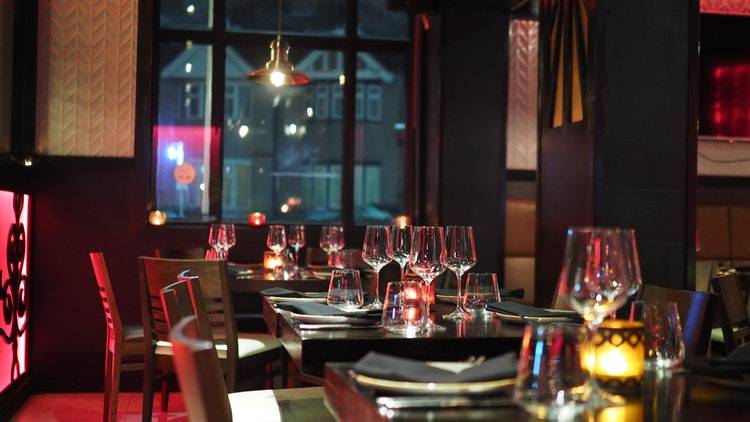 Oleh : 
Andreas Suwandi, S.Pd, M.Pd
Ware ?
Ware disini adalah segala bentuk benda atau peralatan yang digunakan sebagai alat hidang dan alat makan atau minum. Ware terbagi atas chinaware, silverware dan glassware.
a) Chinaware  ?
Chinaware adalah pecah belah yang terbuat dari bahan keramik, porselin atau tembikar untuk keperluan operasional restoran. Untuk peralatan yang terbuat dari keramik pada umumnya mempunyai dinding yang tebal, permukaannya sedikit kasar namun mempunyai ketahanan yang tinggi.
KLASIFIKASI ALAT CHINAWARE
c) cups
d) Saucer
e)Pots
f) Jugs
g) Bowl
h) Ashtray (asbak)
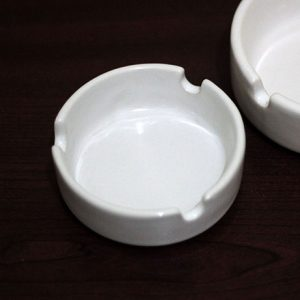 b) silverware
KLASIFIKASI SILVERWARE
b) Flatware
c) glassware
KLASIFIKASI GLASSWARE
Gelas bertangkai (stemmuglass)
Gelas tak bertangkai  (unstemmuglass)
SERVICE MATERIAL
TABLEWARE
CHINAWARE
SILVERWARE
GLASSWARE
Berasal dari
porselen/ keramik
Berbahan dasar  gelas, bening/  transparan
Berbahan dasar  logam anti karat
FLATWARE
CUTLERY
HOLLOWWARE
pipih;
Segala bentuk  dari
sendok & Garpu
Biasanya berbentuk cekung  sebagai container/ wadah,  terbuat dari logam (perak)  terpisah dari flatware&  cutlery
Merujuk pada pisau  dan peralatan  memotong lainnya
SERVICE EQUIPMENT
( PERLENGKAPAN SERVIS )
Berbahan dasar kain/ katun
LINEN
Terbuat dari kayu dan bahan sejenis
FURNITURE
SPOON, FORK & KNIFE BODY PARTS
KNIFE
Piece of silverware consisting of a handle and  a sharp blade used to cut food into bite-sized
pieces.
FORK
Utensil with tines used to spear food and carry  it to the mouth
SPOON
Utensil consisting of a handle and a hollow part
used to eat liquid or semisolid foods.
DINNER SPOON
DINNER FORK
DINNER KNIFE
DINNER FORK
STEAK KNIFE
DINNER FORK
SOUP SPOON
BUTTER SPREADER
TEA SPOON
ICE CREAM SPOON
LONG BAR  SPOON
LADLE
CAKE SERVER
SERVING SPOON
FOOD TONG
BOTTLE OPENER
CHOPSTICK
PASTRY TONG
JACK TRAY  OUVAL TRAY
SQUARE TRAY
NAPKIN
ROUND TRAY
SERVICE	PLATE
DINNER PLATE  DESSERT PLATE

B&B PLATE
ASHTRAY
CREAMER JUG
DEMITASE CUP & EGG STAND  SAUCER
REMICANS &
SAUCE DISH
SALT PEPPER
GRINDER
SOUP CUP &  SAUCER
SALT PEPPER
TOOTHPICK  HOLDER
TEA POT &  COFFEE POT
TEA/ COFFEE  CUP, SAUCER &  TEA SPOON
SUGAR CADDY
CHAFING DISH
CHAFING DISH
ROUND CHAFING DISH
SOUP TUREEN
DRINK LIST/  BEVERAGE LIST
FOOD MENU
COFFEE MACHINE	COFFEE MAKER
COFFEE URN
JUICE DISPENSER
COFFEE DECANTER	& WARMER
COFFEE MACHINE
RED WINE	PILSNER GLASSOLD FASHIONED	COCKTAIL
WATER GOBLET
WHITE WINE  GLASS
GLASS	GLASS
MARGARITA  GLASS
TUMBLER ;  COLLIN
CHAMPAGNE  FLUTE
BRANDY  SNIFTER
BEER MUG
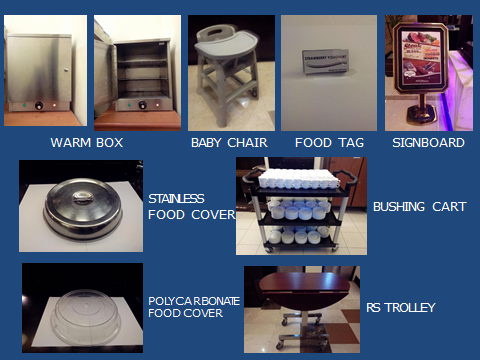 SHAKER
WATER PITCHER
STRAINER
JIGGER
STIRRER;  COASTER;  STRAW
CORKSCREW  WINEOPENER
IRISH GLASS
MUDDLER
Reference
Ardjuno Wiwoho.2008.Pengetahuan Tata Hidang. Jakarta: Erlangga
F.Y. Djoko Subroto. 2003. Food & Beverage and Table Setting. Jakarta: PT. Grasindo.
Lillicrap. 1971. Food and Beverage Service. London: Edward Arnold.
Raymond J. Goodman. 2002. F & B Management. Jakarta: Erlangga.
Marsum WA. 1996. Banquet Table Manners and Napkin Folding. Yogyakarta: Andi Offset.
Rudy Supalgan.1981. Tata Hidang. Jakarta: Pusat Pendidikan IWAPI.
Richard Sihite. 2000. Food Service (Tata Hidang). Jakarta: SIC.
Sukardi R. 1982. Table Setting & Dinner Etiquette. Jakarta: APK Trisakti.